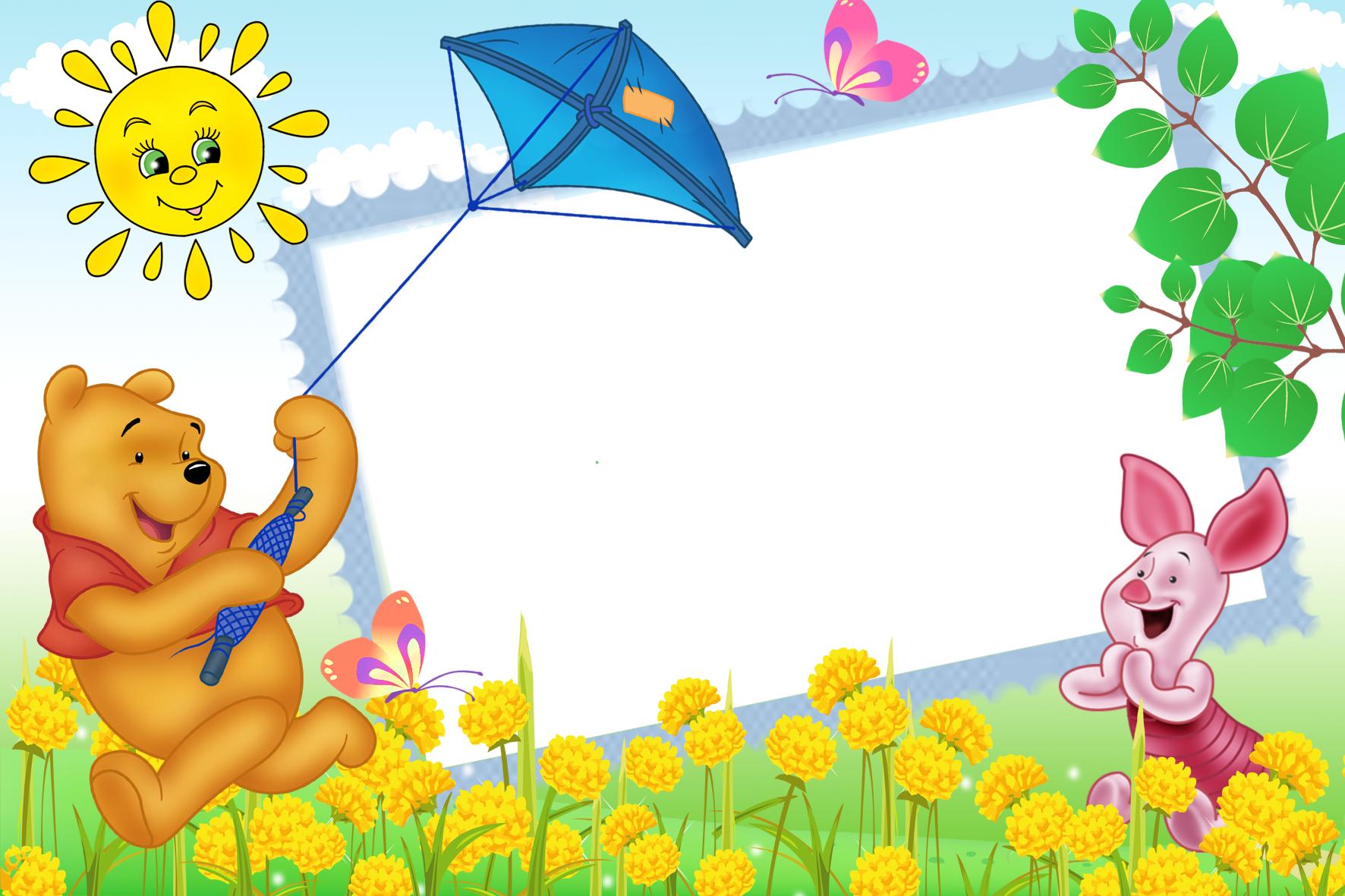 Chào mừng các con đến với tiết học vần
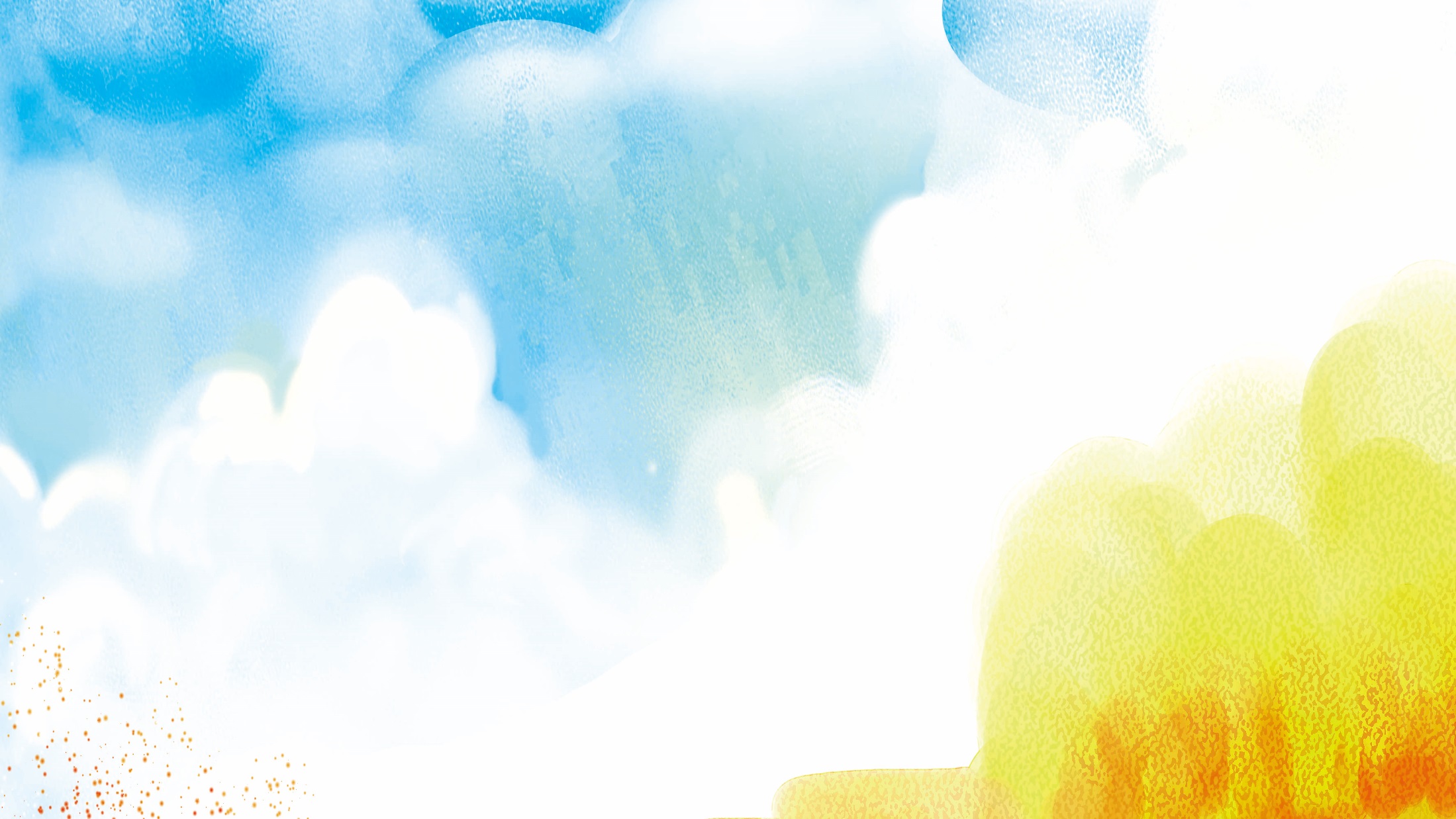 PHÒNG GIÁO DỤC VÀ ĐÀO TẠO TP THÁI NGUYÊN
TRƯỜNG TIỂU HỌC TÂN LẬP
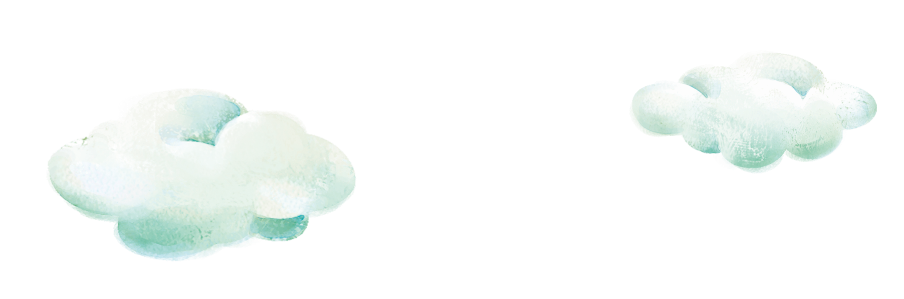 TIẾNG VIỆT LỚP 1
BÀI 112 : ƯU, ƯƠU
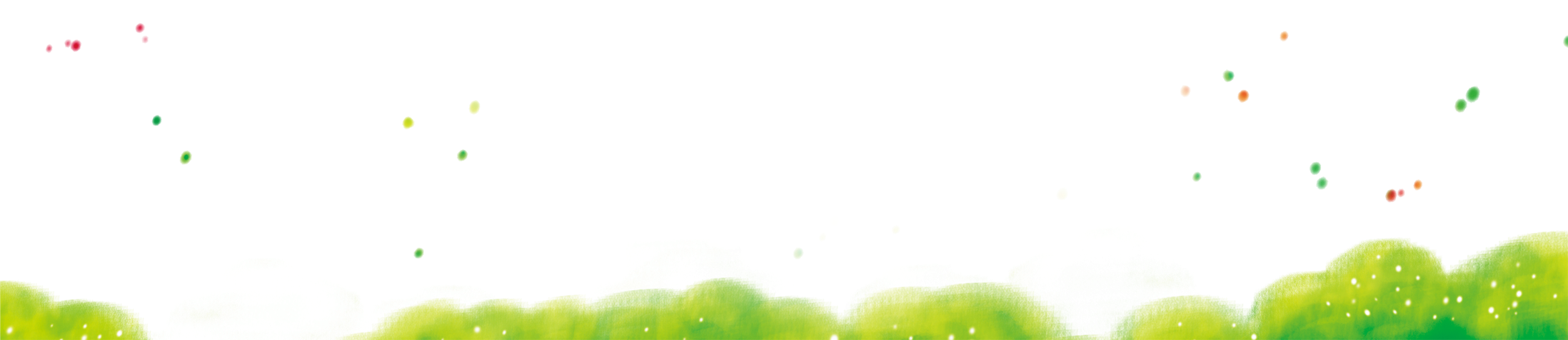 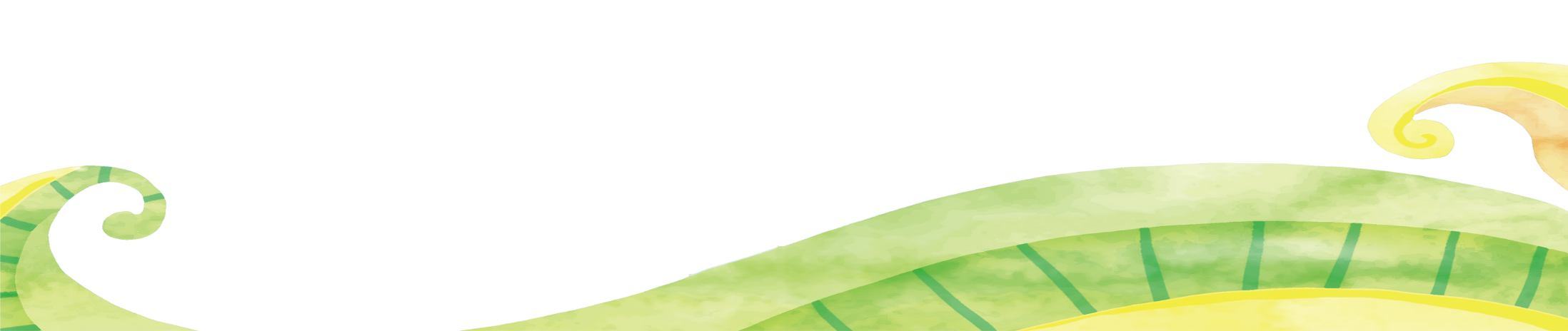 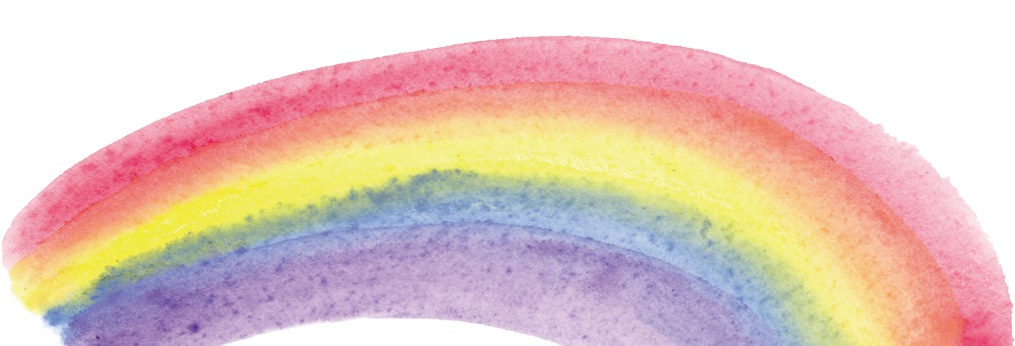 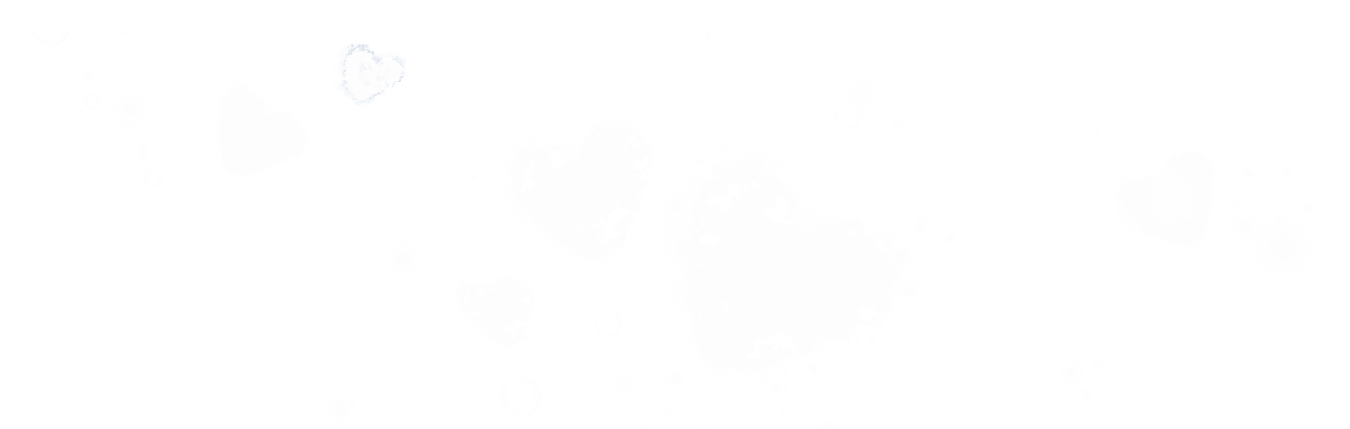 Giáo viên: Phạm Thị Hảo
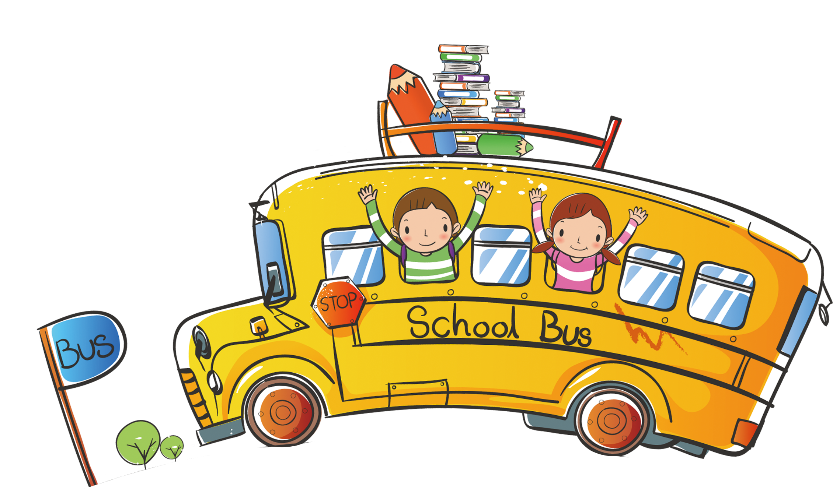 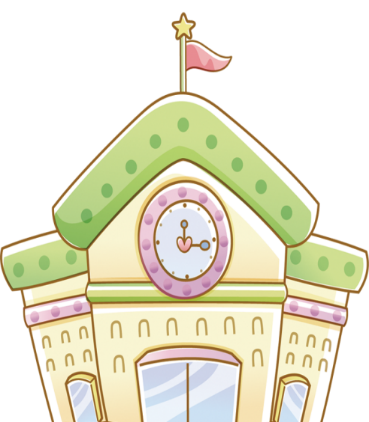 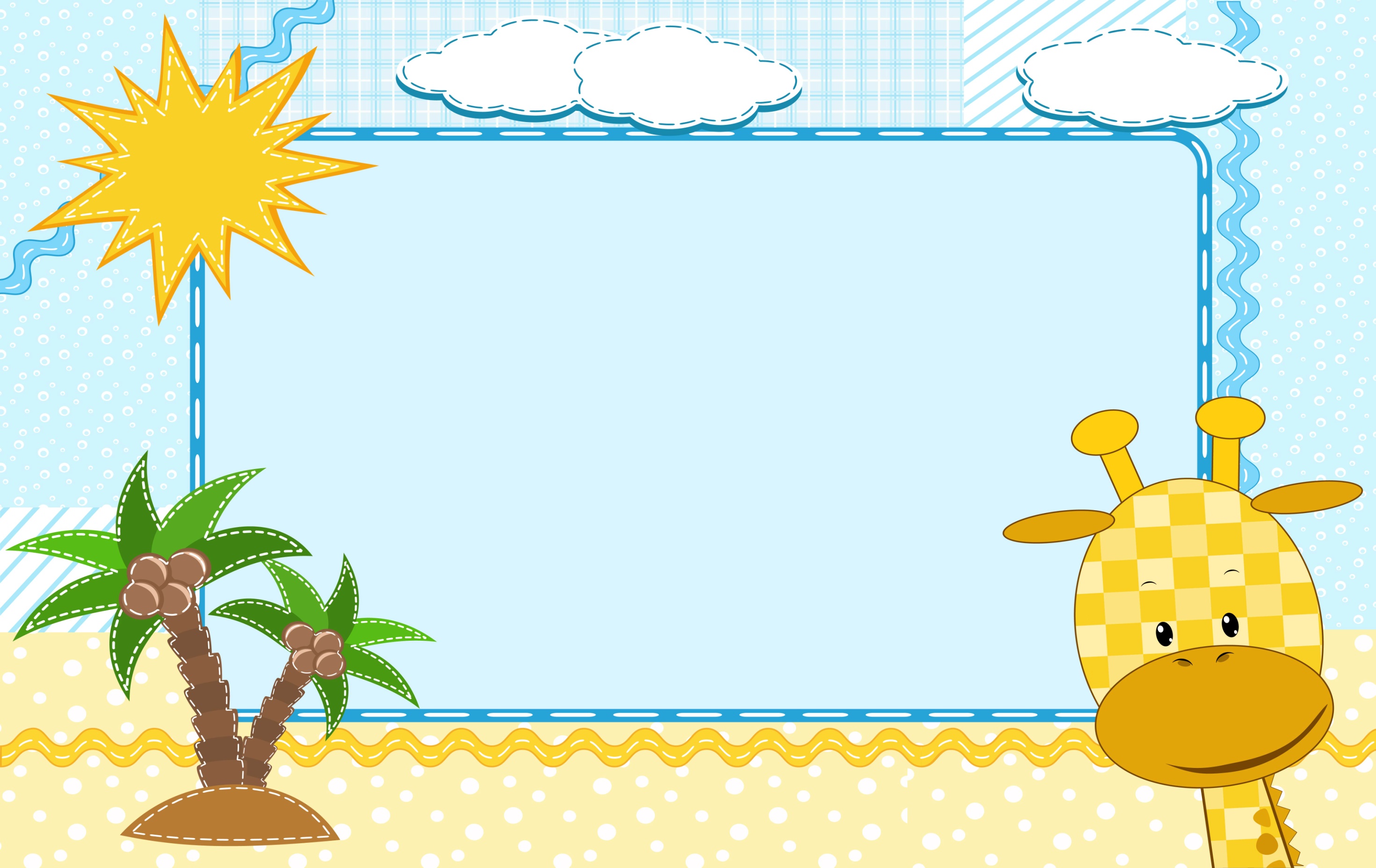 HỌC VẦN
Bài 112: ưu, ươu
ươu
ưu
1. Làm quen
ươu
ưu
ư
u
ươ
u
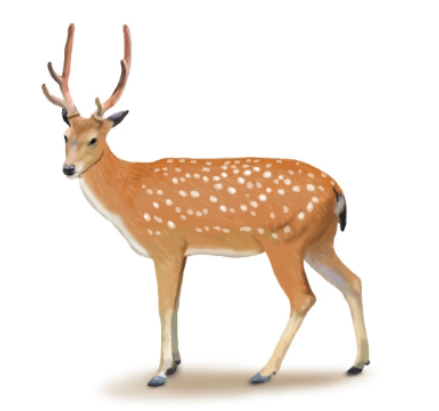 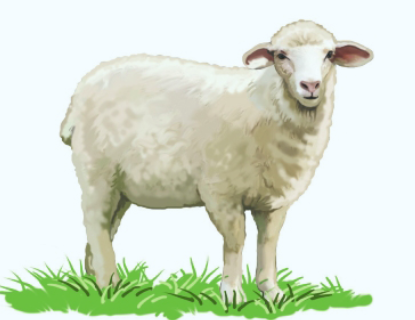 ư – u – ưu
ươ– u – ươu
cừu
hươu sao
hươu
con cừu
c
ừu
ươu
h
cờ – ưu – cưu - huyền cừu
hờ - ươu - hươu
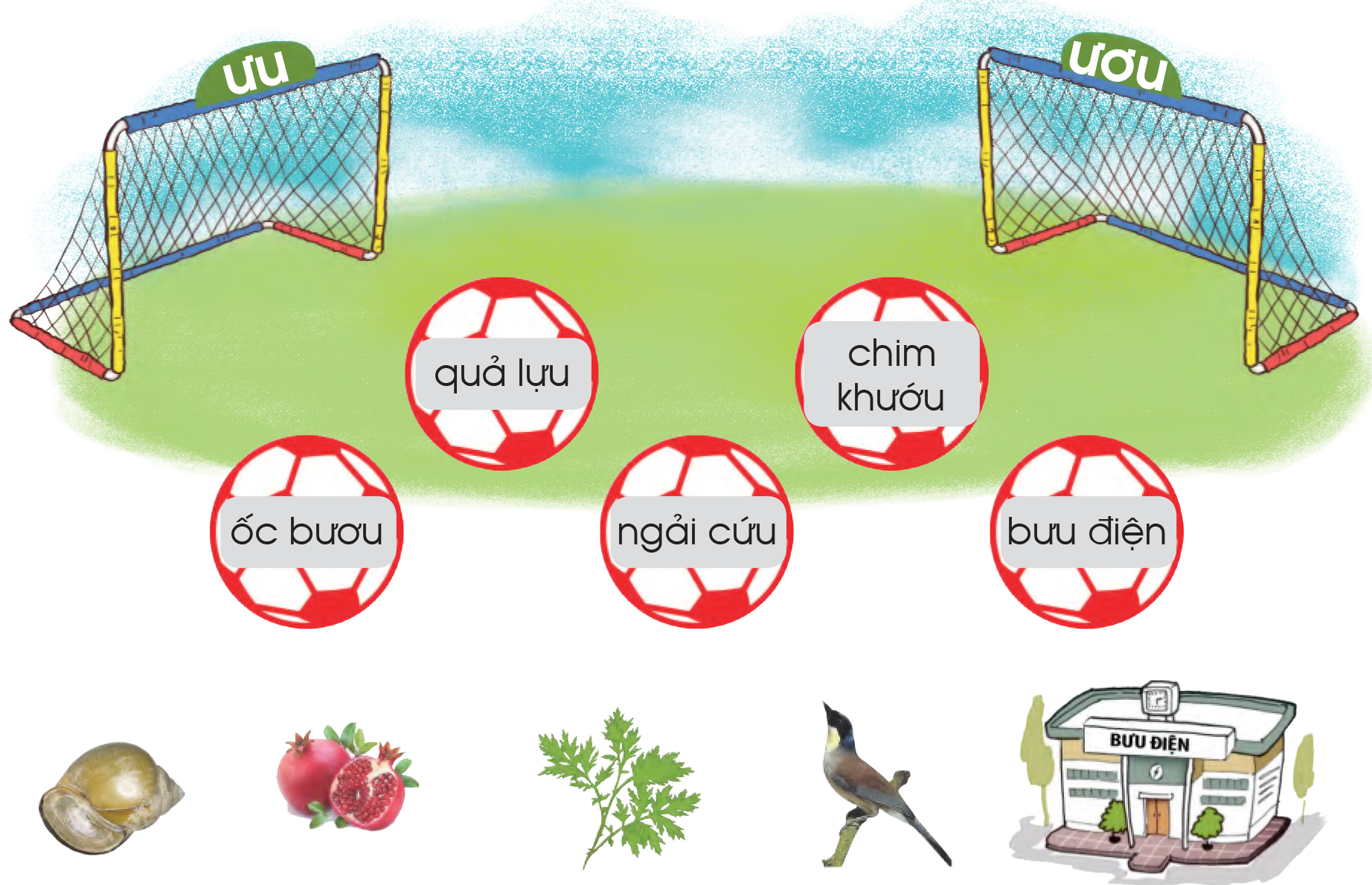 2
1
3
4
6
5
7
8
9
Ghép đúng ?
?
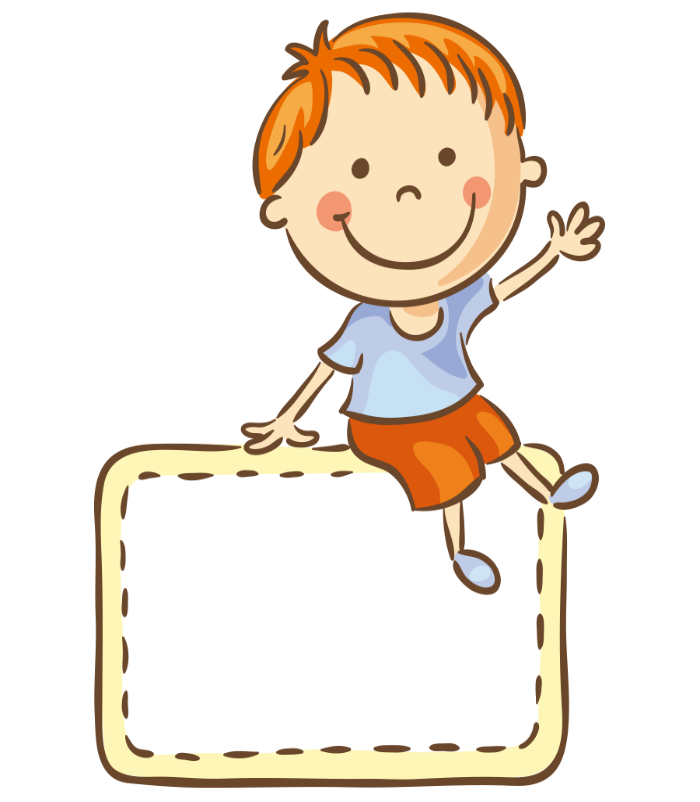 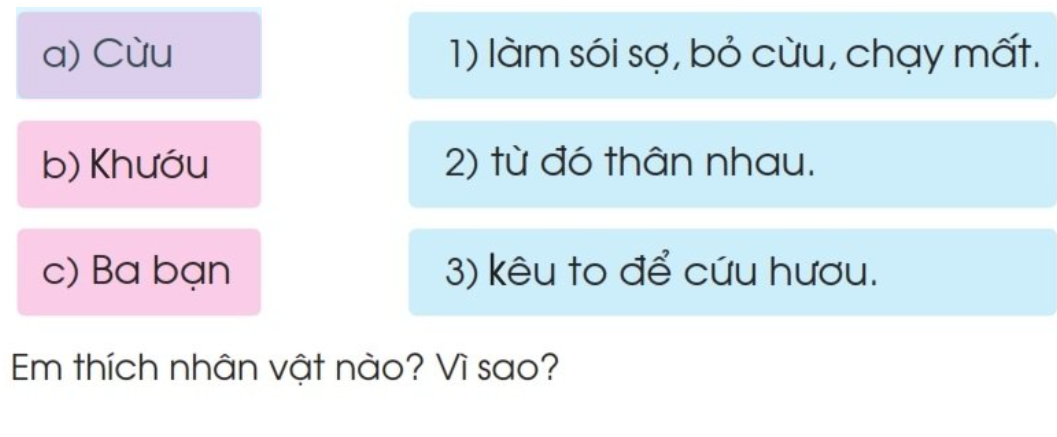 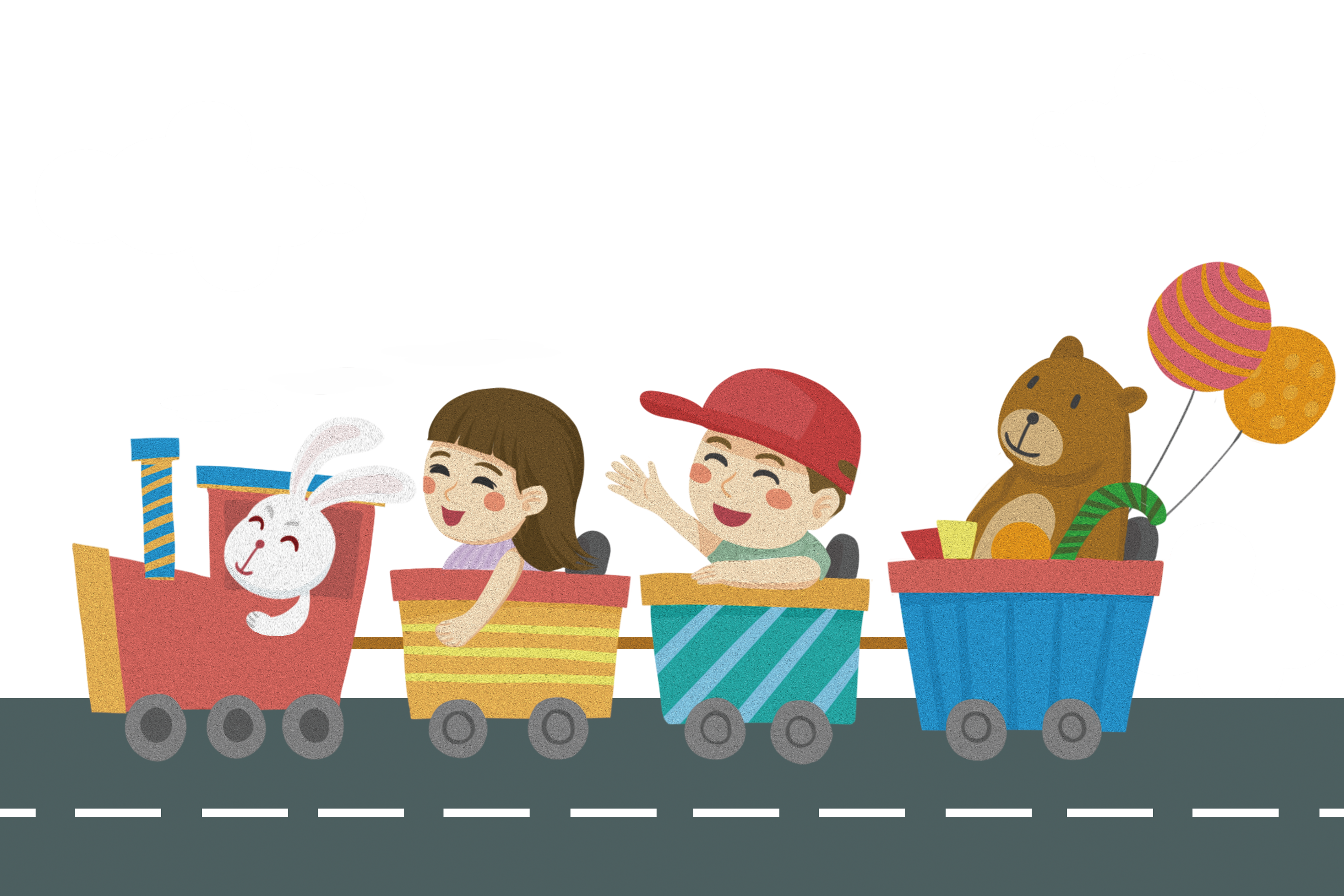 CHÀO TẠM BIỆT